Figure 5. Thalamic fibers preferentially connect to tdTomato-positive neurons with genetic layer IV characteristics ...
Cereb Cortex, Volume 26, Issue 2, February 2016, Pages 820–837, https://doi.org/10.1093/cercor/bhv257
The content of this slide may be subject to copyright: please see the slide notes for details.
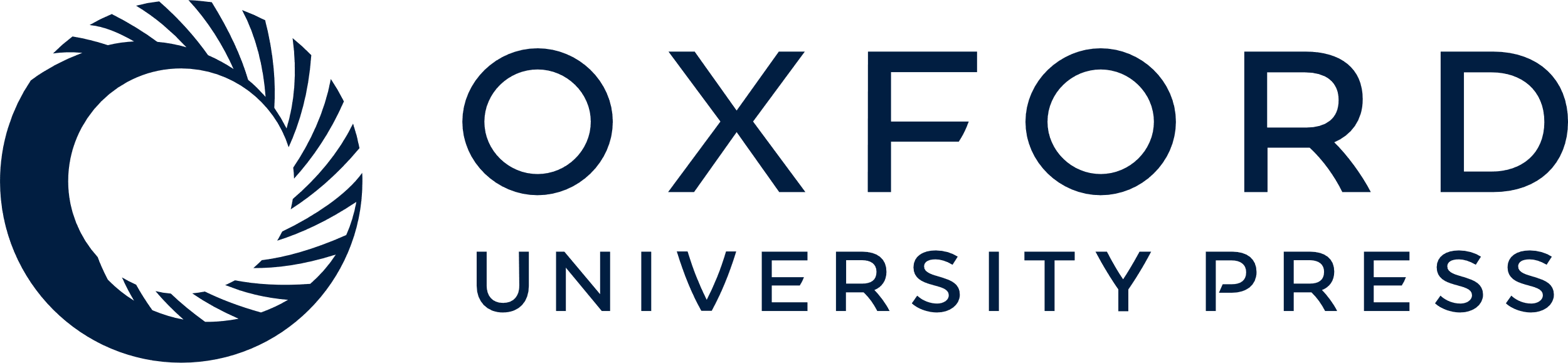 [Speaker Notes: Figure 5. Thalamic fibers preferentially connect to tdTomato-positive neurons with genetic layer IV characteristics despite the severe vertical disorganization of the reeler primary somatosensory cortex. (A,B) Thalamic axons in the primary somatosensory barrel cortex after injection of GFP-expressing viral vector (AAV2/6 eGFP; green) into wild-type (A) and reeler (B) ventral posteromedial thalamic nucleus. tdTomato is expressed under the layer IV-specific Scnn1a promotor (red). (C,D) Higher magnification of a wild-type barrel (C) and reeler barrel equivalent (D) delineated by the dashed frames in the micrographs above (maximum intensity projection of 50 z-planes). (C′,D′) Single channel: tdTomato-positive cells; (C″,D″) Single channel: thalamic GFP-expressing axons; (C″′,D″′) Single channel: immunostaining for vGluT2, which labels lemniscal thalamic synapses. Note that the shape of thalamic terminal fields follows the distribution of tdTomato-positive cells in the wild-type (C) as well as the disorganized reeler column (D). Moreover, lemniscal synapses are concentrated in these overlapping spots, indicating that thalamic axons make specific synaptic contacts onto tdTomato-positive neurons with genetic layer IV affiliation. Scale bars: A, B 250 µm; C, D 50 µm.


Unless provided in the caption above, the following copyright applies to the content of this slide: © The Author 2015. Published by Oxford University Press.This is an Open Access article distributed under the terms of the Creative Commons Attribution Non-Commercial License (http://creativecommons.org/licenses/by-nc/4.0/), which permits non-commercial re-use, distribution, and reproduction in any medium, provided the original work is properly cited. For commercial re-use, please contact journals.permissions@oup.com]